Day 5 Activity2
在+action verb: indicating an action ongoing
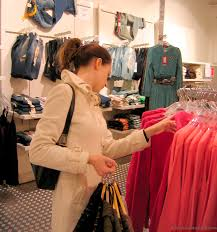 她在买衣服。“She is buying clothes.”
Question:
A：她们在做什么？
B：她们在买东西。
A：他们在做什么？
B：他们在打球。
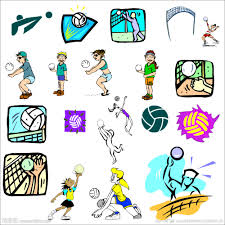 打球
Dǎ qiú
他在做什么？
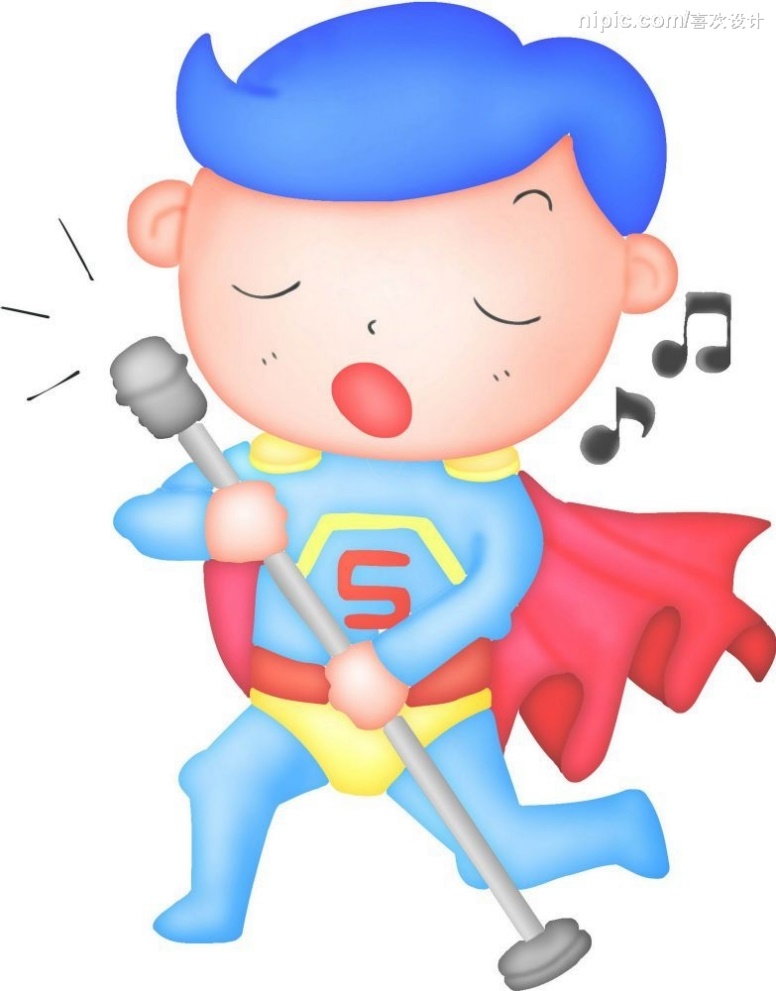 唱歌
chàng gē
她在做什么？
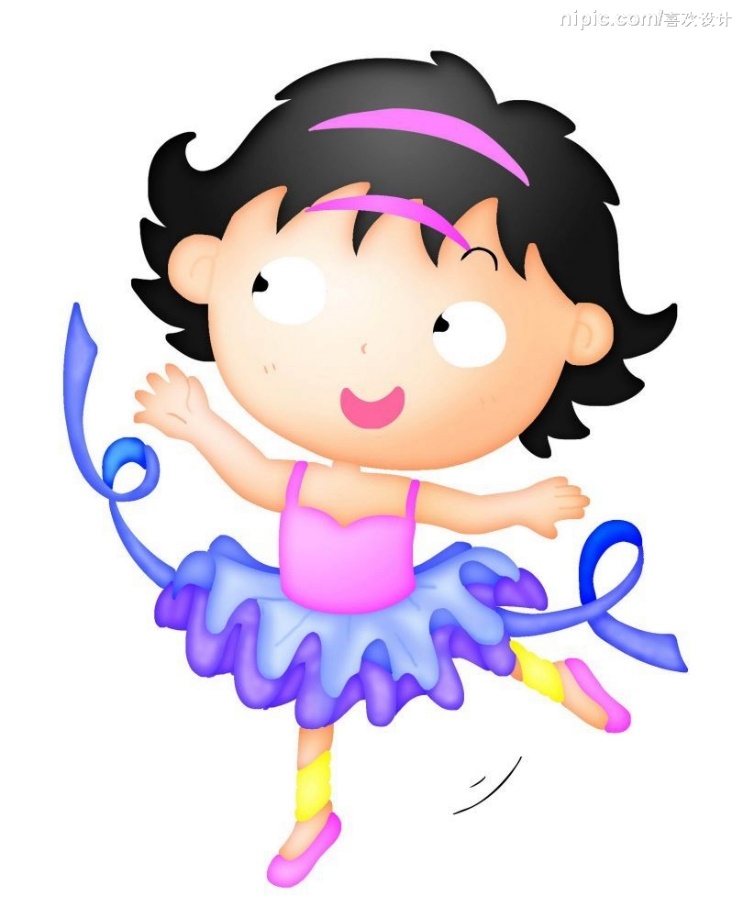 跳舞
tiào wǔ
她在做什么？
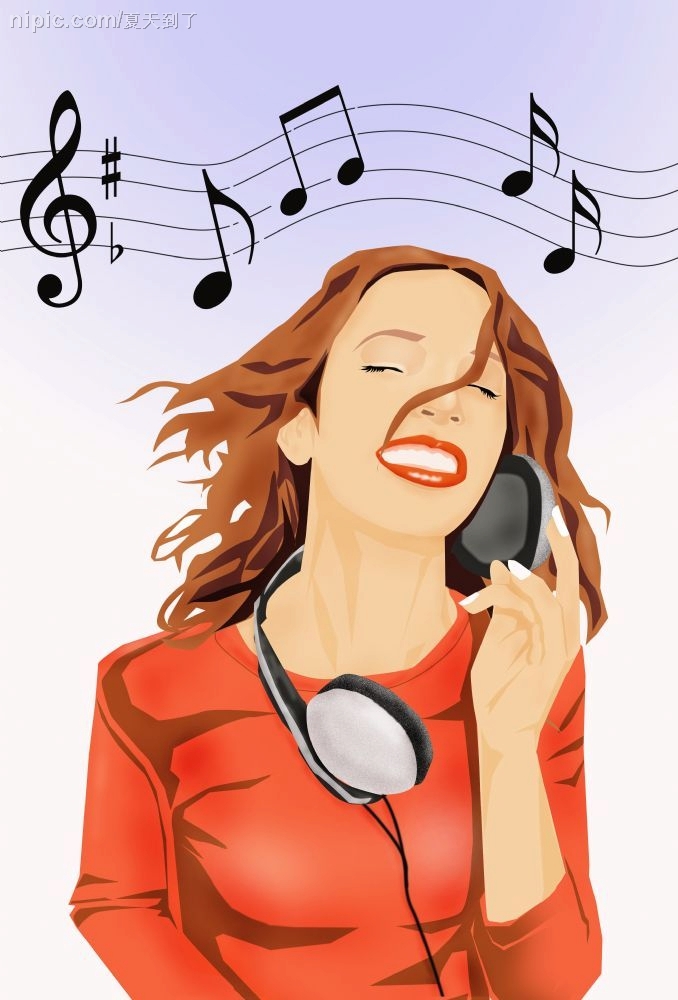 听音乐
tīng yīnyuè
他在做什么？
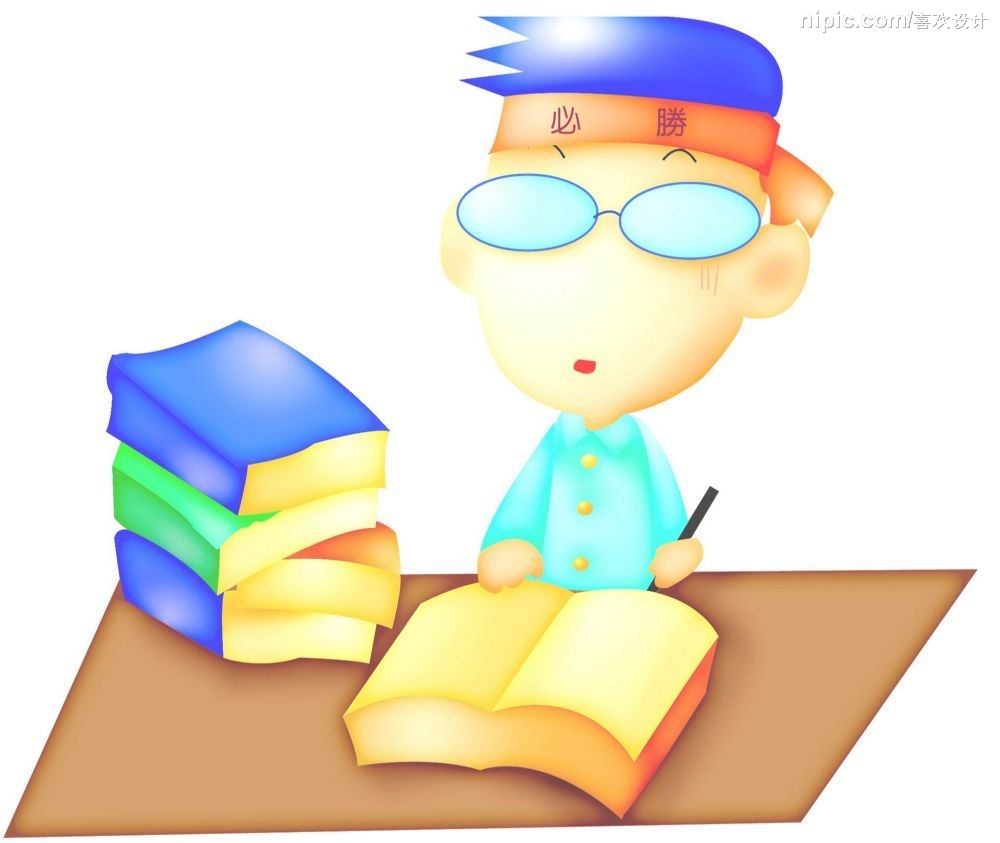 看书
kàn shū
他在做什么？
做功课
zuò gōngkè
他在做什么？
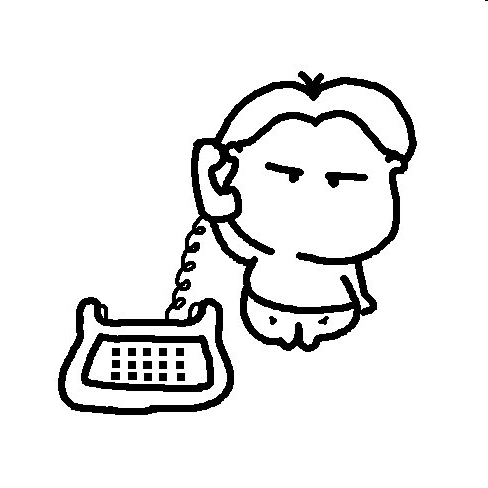 打电话
dǎ diànhuà
她在做什么？
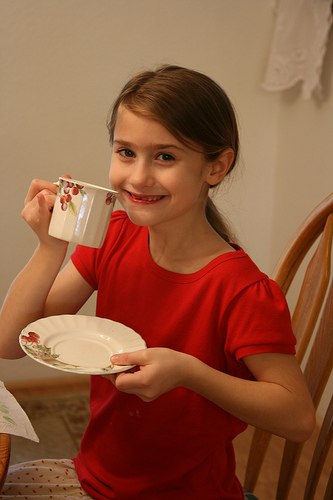 喝茶
hē chá